Capacitación del coordinador de LCIF de club
Seminario web 2: Qué puede hacer
[Speaker Notes: ¡Bienvenidos de nuevo! En este seminario web, pasaremos revista a sugerencias y estrategias para llevar a cabo su función con éxito.

(transición a la siguiente diapositiva)]
Cuatro pasos para el éxito
[Speaker Notes: En este seminario web, nos enfocaremos en sus cuatro tareas o responsabilidades principales como coordinador de LCIF de club. ¡Podríamos llamarlos sus cuatro pasos para llegar al éxito!

(transición a la siguiente diapositiva)]
Cuatro pasos para el éxito
[Speaker Notes: Le recordamos que su papel consiste principalmente en cuatro tareas principales, unificadas alrededor de una sola meta común, que es promover la participación de cada León:
Contar su historia: Ayude a los socios a comprender el impacto de LCIF en su comunidad y el resto del mundo.
Hacer un plan: Aprenda las múltiples maneras en que usted y su club pueden apoyar la Campaña 100. Después, fije su meta.
Formar un equipo: Forme un comité para ayudarle a recaudar fondos y conectarse con su comunidad.
Recaudar fondos: Primero, haga su propia donación. Después, pida a otros que se unan a usted para respaldar la Campaña 100 y ofrézcales maneras de participar.

Todas estas tareas le ayudarán a alentar y conseguir que tanto su club como otros miembros de su comunidad participen.

(transición a la siguiente diapositiva)]
Contar su historia
[Speaker Notes: El primer paso que puede tomar para conseguir el éxito es contar su propia historia sobre LCIF y la Campaña 100.

(transición a la siguiente diapositiva)]
Contar su historia
Contar su historia es una parte importante de alentar la participación en nuestra fundación
Hay ciertas cosas muy simples que puede hacer para crear su propia historia de LCIF y la Campaña 100:
[Speaker Notes: Muchas veces, la gente decide donar porque escucha una buena historia. Esto puede explicar también en parte por qué usted apoya a LCIF o se convirtió en León. Aunque no lo crea, usted tiene una gran historia que contar, y al contar esa historia podrá ayudar a que sus compañeros Leones comprendan la importancia de la Campaña 100 y LCIF.

Para crear su historia de LCIF solo tiene que tomar una serie de pasos simples:
Comience identificando sus razones para prestar servicio. Pregúntese: ¿Por qué me hice León? ¿Por qué sigo siendo hoy un León?
Identifique las causas globales que más pasión le despiertan: Repase los argumentos para apoyar la Campaña 100. ¿Cuáles son las causas más importantes para usted? ¿Cuáles son las causas que podrían ser más importantes para sus compañeros Leones y para su comunidad?
Comprenda con más detalle el impacto de LCIF en su comunidad: Solicite información sobre las subvenciones recibidas e implementadas en su distrito o distrito múltiple; ¡usted o sus compañeros Leones pueden sorprenderse con todo lo que LCIF hizo posible en su zona! Visite http://www.lcif.org/SP/our-work/index.php.
Practique y prepárese: Use la guía de relato de historias al final de su manual para tomar notas y organizar sus ideas. Practique contar su historia con su coordinador de LCIF de distrito, un familiar o un amigo de confianza. Antes de reunirse con los dirigentes de su club, pregúnteles qué otra información querrían tener sobre la Campaña 100, para poder estar preparado.

Una vez que haya tomado estos pasos, ¡tendrá una gran historia que contar!

(transición a la siguiente diapositiva)]
Herramientas y materiales
LCIF ofrece una serie de herramientas y materiales para ayudarle a contar su historia y difundir el mensaje de la campaña.




Comuníquese con su coordinador de distrito para averiguar cuáles han sido las herramientas más exitosas en su distrito
[Speaker Notes: Hay muchas herramientas disponibles para ayudarle a contar su historia y hablar sobre la Campaña 100 y LCIF con los demás socios de su club. Por ejemplo, puede acceder a videos, presentaciones de PowerPoint, folletos, guías de bolsillo, tarjetas de promesa, historias sobre subvenciones, historias del blog de LCIF y mucho más. Visite el sitio web para echar un vistazo: bajo Recursos para socios, haga clic en Centro de recursos y después en Campaña 100. También le recomendamos que hable con su coordinador de distrito y averigüe cuáles son las herramientas que resultaron más eficaces en las visitas a otros clubes o en otras reuniones en su distrito.

(transición a la siguiente diapositiva)]
Herramientas y materiales
Visite el sitio web de LCIF para descargar estos recursos e imprimirlos
También puede encargar un juego de estos materiales usando el formulario de solicitud de materiales
Tenga en cuenta que los pedidos tardan por lo menos dos semanas en llegar a procesarse
[Speaker Notes: Puede descargar estos recursos del sitio web de LCIF e imprimirlos. También puede llenar un formulario de pedido de materiales para que LCIF se los envíe. Tenga en cuenta que solo podemos enviarle cantidades limitadas, y que los pedidos tardan por lo menos dos semanas en imprimirse y enviarse, así que planifique con tiempo.

(transición a la siguiente diapositiva)]
Hacer un plan
[Speaker Notes: Ahora que está comenzando a ensamblar su historia y las herramientas que puede usar para compartirla, comencemos a pensar sobre un plan para el resto del año.

(transición a la siguiente diapositiva)]
Hacer un plan
¡Hacer un plan es importante para su éxito!
Para hacer un plan hay que tomar dos pasos clave:
1
Repasar las estrategias de recaudación de fondos recomendadas
2
Fijar una meta para el año
[Speaker Notes: El plan ayudará a hacer el seguimiento de la actividad de su club y marcará el camino a seguir durante el año. La elaboración del plan comienza con dos pasos fáciles: primero, repasar las estrategias de recaudación de fondos potenciales y determinar las que serían más exitosas en su club. Después, establecer una meta para el año que se alcanzará usando esas estrategias.

(transición a la siguiente diapositiva)]
Estrategias de recaudación de fondos
La recaudación de fondos para la Campaña 100 y LCIF es una parte crucial de su función, pero no es necesario que sea difícil
He aquí algunas sugerencias que pueden ser útiles a medida que se pone en marcha:
[Speaker Notes: La recaudación de fondos es una parte importante de su papel como coordinador de LCIF del club. Sabemos que la recaudación de fondos puede ser una tarea intimidatoria para algunas personas, ¡pero puede ser simple y hasta divertida! Usted sabe mejor qué forma de recaudación de fondos será más exitosa en su club, pero en caso de que sea nuevo en esta función, he aquí algunas sugerencias útiles:
Comience pidiendo a socios individuales que hagan una donación, y siga pidiendo su apoyo durante el año; en muchos casos, esta será la manera más rápida y fácil de recaudar fondos. Pedimos a todos los Leones que hagan una donación de 100 dólares por año para la campaña, (solo 2 dólares por semana) pero sea cual fuere el monto que donen, ¡la participación de cada León es crucial para nuestro éxito!
Una vez que haya hecho algo de progreso con las donaciones individuales, programe un evento de recaudación de fondos. Estos eventos son una excelente manera de involucrar a la comunidad, y su club quizás ya esté patrocinando una serie de eventos este año.
Después, pregunte a los dirigentes de su club cuándo sería apropiado hacer una donación de la tesorería del club. Quizás su club podría usar fondos de la tesorería para equiparar las donaciones que los socios individuales hagan a la Campaña 100.
Una vez que haya recibido el respaldo de los socios del club y de los dirigentes del club, considere la posibilidad de ponerse en contacto con empresas locales y personas no afiliadas con el Leonismo para pedir su apoyo. Puede comenzar con las empresas que han brindado respaldo en el pasado. Es más probable que las empresas locales y personas no afiliadas con el Leonismo contribuyan si ven que su club y sus socios ya hayan hecho lo mismo.

Probablemente tenga más preguntas sobre cómo solicitar donaciones de cada socio individualmente o cómo organizar un evento de recaudación de fondos. Le daremos más detalles sobre estos temas más adelante, y también puede consultar su guía del coordinador.

(transición a la siguiente diapositiva)]
Fijar una meta
Todos los niveles del liderato de LCIF se fijarán metas
Cuando se fijan metas, sabemos que los Leones responden, ¡y no solo cumplen con sus metas sino que las exceden!
Coordinador de LCIF de club
Coordinador de distrito múltiple
Líder de área
Coordinador de distrito
Líder de área estatutaria
[Speaker Notes: Cada nivel de nuestra asociación, desde los clubes hasta las áreas, establecerán sus propias metas para la campaña. Esto ayudará a que haya suficiente actividad cada ejercicio para alcanzar la meta general de recaudar 300 millones de dólares. Al establecer metas a todos los niveles, los líderes tendrán expectativas específicas y manejables para la participación de su región en respaldo de LCIF y la Campaña 100. Más importante aún, sabemos que los Leones responden cuando se les pide que alcancen una meta, ¡y se esfuerzan por superarla!

(transición a la siguiente diapositiva)]
Cómo hacer una solicitud para la Campaña 100
[Speaker Notes: Para poder alcanzar nuestra meta global de 300 millones de dólares, pedimos a cada uno de los Leones que considere una donación de 2 dólares por semana, lo que equivale a 100 dólares por año o 300 dólares durante la duración de la campaña.

Todos los Leones usarán el compromiso mínimo solicitado de 300 USD como base para fijar las metas de la Campaña 100.

(transición a la siguiente diapositiva)]
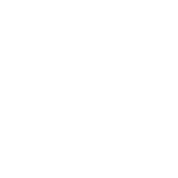 Vista2 operaciones de cataratas
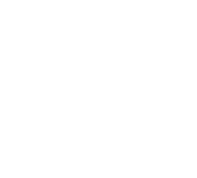 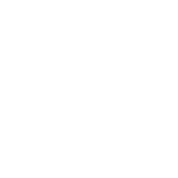 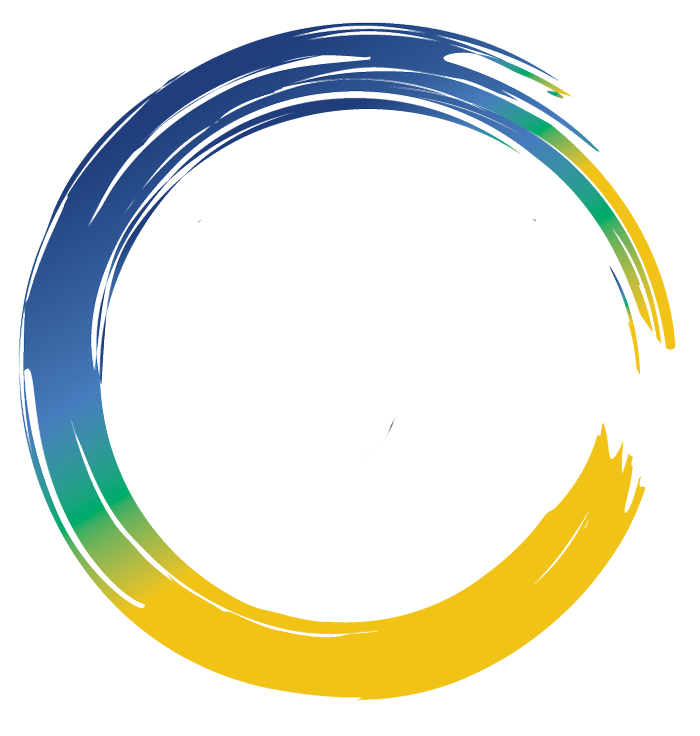 HambreAcceso a comida para 14 personas necesitadas con regularidad
JuventudEl currículo de Lions Quest para un salón de clase durante 1 año
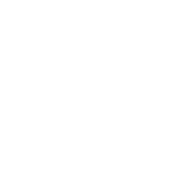 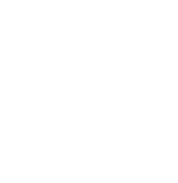 ¿Qué se puede lograr con 100 dólares?
DiabetesExámenes de detección para 18 personas en riesgo
Cáncer infantilAyudar a comprar equipos para diagnosticar/tratar a 8 niños
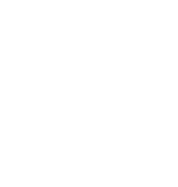 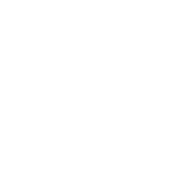 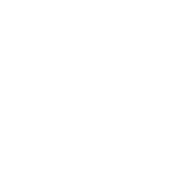 Medio ambienteAcceso a agua potable para 14 personas
Esfuerzos humanitarios Vacunas contra el sarampión para 100 niños
Ayuda en casos de desastreAyuda inmediata para 4 víctimas de un desastre natural
[Speaker Notes: Para muchos Leones, 100 dólares por año pueden parecer una suma muy grande. A veces es bueno descomponer esta suma como lo hicimos en la diapositiva anterior: 100 dólares por año es solo 2 dólares por semana. También puede ser útil hablar sobre todas las cosas que LCIF puede realizar con la ayuda de una donación de 100 dólares. Puede recordar esta diapositiva del primer seminario web. La volvemos a presentar aquí. Al analizar estos datos más de cerca, piense cuáles crearán un mayor impacto en su propio club. 

(transición a la siguiente diapositiva)]
Fijar una meta
Seleccione por lo menos uno de cuatro logros para que su club inicie sus esfuerzos para alcanzar su meta este año:
[Speaker Notes: Quizás su club tiene un largo historial de donaciones a LCIF. Quizás muchos de sus socios nunca han donado a LCIF. Independientemente de la situación de su club, lo alentamos a adoptar por lo menos uno de estos cuatro logros para dar el impulso inicial a su club:

Puede tener como meta un 100 % de participación de los socios, o sea que todos los socios hagan una donación individual a LCIF.
¡La participación es la clave del éxito!
Cuanto más Leones participen, mayor será el impacto que tendremos en nuestras metas colectivas de servicio
También puede tener como meta un 100 % de participación de los socios con una donación de por lo menos 100 dólares por socio: todos los socios donan por lo menos 100 dólares a LCIF, alcanzando así la meta general de 100 USD por socio por año.
100 dólares, es decir solo 2 dólares por semana, pueden tener un gran impacto
¡Los clubes que alcancen esta meta recibirán el reconocimiento “Clubes 100/100”!
Su club podría hacer una donación de la tesorería del club u organizar un evento de recaudación de fondos: considere la posibilidad de usar fondos del club para equiparar las donaciones de los socios, o trate de involucrar al resto de la comunidad por medio de un evento de recaudación de fondos.
Una de las maneras en que los clubes puede demostrar colectivamente su apoyo a LCIF y la Campaña 100 es por medio de donaciones de la tesorería del club
Los eventos de recaudación de fondos son una buena manera de invitar a la comunidad y difundir nuestro mensaje de servicio
Su propio club se podría convertir en un club modelo: Los clubes modelo se fijan metas ambiciosas y son un ejemplo para los otros clubes, ensayando una variedad de estrategias para lograrlas. A cambio, reciben un reconocimiento excepcional

¡Aprendamos más sobre cómo convertirse en un club modelo!

(transición a la siguiente diapositiva)]
Clubes modelo
Los clubes modelo se fijan una donación promedio ambiciosa de por lo menos 750 USD por socio y se comprometen a ensayar una variedad de estrategias de recaudación de fondos
Hay tres cosas clave a saber sobre los clubes modelo:
[Speaker Notes: Quizás su club ya tiene metas altas. ¿Consideraría la posibilidad de convertirse en un club modelo?

Los clubes modelo son cruciales para el éxito de nuestra campaña. Los clubes modelo se fijan una donación promedio ambiciosa de por lo menos 750 USD por socio y se comprometen a ensayar una variedad de estrategias de recaudación de fondos. 
 
El promedio por socio de los clubes modelo puede parecer inalcanzable, pero tenga en cuenta lo siguiente:
Se cuentan todos los fondos recaudados desde el 1 de julio de 2017, así que su club probablemente ya cuente con ventaja.
Los fondos recaudados de todas las fuentes cuentan para la meta del club, no solo las donaciones de los socios.
Su club tiene hasta el 30 de junio de 2022 para alcanzar su meta; no hace falta lograr el total en un solo año.

(transición a la siguiente diapositiva)]
Clubes modelo
Para agradecerles por sus esfuerzos, los clubes modelo pueden recibir reconocimientos excepcionales en tres etapas:




El reconocimiento se basa en el promedio por socio (PPS) alcanzado. Consulte su manual para obtener más información.
[Speaker Notes: Los clubes modelos pueden recibir un reconocimiento excepcional por sus esfuerzos. Se los reconoce en tres etapas: al comprometerse a participar, al alcanzar su meta, y al cumplir con todas las promesas y compromisos.

El reconocimiento se basa en el promedio total por socio alcanzado, en incrementos de 750 dólares. Su manual tiene una descripción completa del reconocimiento que se hace en cada etapa.

(transición a la siguiente diapositiva)]
Formar su equipo
[Speaker Notes: Usted ya ha comenzado a pensar sobre su plan y las metas que se podría fijar para el año. Hablemos ahora sobre cómo formar un equipo para que le brinde apoyo.

(transición a la siguiente diapositiva)]
Formar un equipo
¡Hay un papel en la Campaña 100 para cada socio de su club!
Como coordinador de LCIF del club, podría organizar un comité para la Campaña 100
[Speaker Notes: Para que su club tenga éxito este año, necesitará ayuda de cada socio de su club. Algunos socios de su club pueden estar buscando nuevas oportunidades de liderato y maneras de involucrarse en las actividades del club. Una excelente manera de hacerlo es apoyándolo a usted y su misión de liderato.

Puede ser útil que organice un comité del club para la Campaña 100. Podría reclutar a socios del club para ayudarle a supervisar la campaña en general; dirigir distintas estrategias o actividades de recaudación de fondos, como hacer visitas personales a los socios; y ayudar con cuestiones administrativas, como organizar materiales, enviar donaciones o controlar el progreso del club en la recaudación de fondos.

(transición a la siguiente diapositiva)]
Formar un equipo
Al considerar quién encaja mejor en estos papeles, tenga en cuenta las cualificaciones siguientes:
[Speaker Notes: Si está tratando de encontrar otros socios para que lo ayuden en sus actividades de liderato, trate de buscar a aquellos que son activos y participan en el club; han demostrado compromiso y entusiasmo por LCIF y la Campaña 100; están dispuestos a hacer una donación o promesa a la campaña; y pueden invertir algunas horas por semana en estos esfuerzos. Es importante reclutar a socios que puedan asumir un papel activo y ayuden compartir algunas de sus responsabilidades.

(transición a la siguiente diapositiva)]
Formar un equipo
Recuerde: usted es parte de un equipo global de líderes Leones que conectan a los Leones con LCIF.
Su coordinador de LCIF de distrito depende de usted para involucrar a su club.
Para comenzar, establezca una buena relación con su coordinador de distrito.
[Speaker Notes: Como coordinador de LCIF del club, usted es parte de un equipo de miles de líderes Leones que conectan a los Leones con LCIF. Su coordinador de LCIF de distrito depende de usted para que guíe a su club y cumplir con la parte que le cabe al club de con las metas de su distrito. A su vez, el coordinador de distrito está a su servicio para apoyarlo, ofrecerle guía y promover su excelente trabajo en nombre de LCIF.

Si no se ha comunicado todavía con su coordinador de distrito, he aquí algunas cosas que puede hacer para comenzar a establecer una buena relación de trabajo:
Programe un horario regular para hablar con su coordinador de LCIF de distrito: un contacto regular permitirá impulsar la actividad
Responda puntualmente a las solicitudes de información: su coordinador de distrito tiene que informar periódicamente sobre la actividad a nivel local, y apreciará sus respuestas rápidas 
Participe de reuniones en persona con los demás coordinadores del distrito, en la medida de lo posible: las reuniones cara a cara son importantes para unirse, conocer a sus compañeros, intercambiar ideas y celebrar los éxitos
Envíe actualizaciones frecuentes al coordinador de LCIF de su distrito: al mantener actualizado a su coordinador, este tendrá más oportunidades de promover sus logros a otros líderes y en otros clubes de su distrito
Invite a su coordinador de LCIF del distrito a las reuniones de su club para dar una presentación conjunta: ellos también tienen una historia que contar, ¡y cuanto más historias se compartan, mejor!]
Recaudar fondos
[Speaker Notes: Bien, hemos hablado sobre relatar su historia, hacer un plan y formar un equipo. Ahora, ¡hablemos sobre la mejor manera de recaudar fondos para posibilitar el servicio de los Leones!

(transición a la siguiente diapositiva)]
Recaudar fondos
Hay cuatro actividades clave a considerar para recaudar fondos en su club:
[Speaker Notes: Los Leones son generosos por naturaleza. Son los mayores donantes de LCIF y además apoyan los proyectos del club y muchas otras causas en sus propias comunidades. No obstante, sabemos que necesitamos más que nunca su participación para poder alcanzar las metas de la Campaña100.

Como coordinador de LCIF de su club, usted puede ayudar a recaudar fondos enfocándose en cuatro actividades clave:
Invitar a los socios a que hagan una donación personal o que prometan donar
Organizar eventos de recaudación de fondos a beneficio de LCIF
Considerar la posibilidad de hacer una donación directamente de la tesorería del club
Conectarse con empresas locales y personas ajenas al Leonismo e invitarlos a apoyar a LCIF junto con su club

Invirtamos el resto del tiempo para analizar cómo ser exitosos en cada una de estas estrategias.
(transición a la siguiente diapositiva)]
Involucrar a socios individuales
[Speaker Notes: Una de nuestras actividades clave es aumentar la participación de los socios. Hablemos brevemente sobre cómo conseguir el apoyo individual de cada socio.

(transición a la siguiente diapositiva)]
Involucrar a socios individuales
Tenga en cuenta lo siguiente al invitar a sus socios a que hagan una donación o promesa:
[Speaker Notes: Sabemos que quizás no esté acostumbrado a pedir a sus compañeros Leones que hagan una donación, o puede ser que haya pasado mucho tiempo desde la última vez que lo hizo. Hay algunas cosas que se pueden hacer para asegurar que la solicitud tenga éxito:
Primero, haga su propia donación o promesa antes de invitar a otros a que donen:
Eso servirá para generar confianza: usted podrá decir que ya ha donado y demostrar antes de su invitación a sus compañeros Leones que esta es una causa que vale la pena, que usted tiene confianza en LCIF y que por lo tanto sus compañeros deberían participar. 
Facilite la donación de sus socios
Entrégueles tarjetas de promesa o explíqueles como hacer una donación o promesa en línea en www.lcif.org/donate o por medio de la app MyLion. Si fuera una opción en su región, aliéntelos a hacer una donación automatizada: esta es una manera excelente de multiplicar una donación pequeña con el paso del tiempo. 
Hágalo manejable:
Pídales que hagan una donación por un monto específico, empezando primero por el monto más pequeño. Por ejemplo: una donación de 300 dólares en el curso de la campaña equivale a 100 dólares por mes, u 8 dólares por año, ¡o 2 dólares por semana! Cuando los Leones comprendan que un pequeño sacrificio puede tener un gran impacto, se animarán a donar un monto mayor.
Hágalo personal:
Reúnase con sus compañeros Leones personalmente o en pequeños grupos en la medida de lo posible. Deles la oportunidad de hacer preguntas y compartir historias personales, para alentarlos a hacer la mayor donación posible. También es bueno que conozca a sus compañeros Leones y averigüe cuáles son sus causas globales de mayor importancia o que despiertan la mayor pasión. 
Hágalo oficial:
No se olvide de llenar un formulario de promesa para cada León y presentarlo a LCIF para que la promesa quede registrada en LCIF y se dé el reconocimiento correspondiente. No podemos enviar un reconocimiento a menos que tengamos la información sobre el donante.
Haga un impacto:
Apenas se haga la donación, agradezca a sus compañeros Leones por invertir el tiempo para reunirse con usted y considerar la posibilidad de hacer una donación. Comparta con ellos el impacto que su donación tendrá por medio de LCIF. Además, LCIF ofrece una serie de oportunidades de reconocimiento para donaciones a todos los niveles, que describiremos en un momento.

Recuerde: lo más importante de la recaudación de fondos es invitar a sus compañeros Leones y miembros de su comunidad a unirse a usted para apoyar el trabajo de LCIF No está pidiendo dinero para usted, está pidiendo donaciones para que LCIF pueda ayudar a los Leones a cambiar el mundo.

(transición a la siguiente diapositiva)]
Involucrar a socios individuales
Quizás le convenga practicar cómo pedir una donación. Trate de usar y personalizar lo siguiente:
«Quisiera pedirle que apoye conmigo la Campaña 100. No sé cuál es su situación económica o qué otros compromisos con obras de caridad puede tener, pero conozco su pasión y compromiso con el servicio leonístico. ¿Consideraría la posibilidad de donar solo 8 dólares por mes durante tres años, para un total de 300 dólares?»
[Speaker Notes: En general, la manera más eficaz de conseguir donaciones es hacer un pedido directo y específico. Quizás le convenga practicar su pedido antes de reunirse con sus socios. Trate de usar y personalizar lo siguiente:

«Quisiera pedirle que apoye conmigo la Campaña 100. No sé cuál es su situación económica o qué otros compromisos con obras de caridad puede tener, pero conozco su pasión y compromiso con el servicio leonístico. ¿Consideraría la posibilidad de donar solo 8 dólares por mes durante tres años, para un total de 300 dólares?»

(transición a la siguiente diapositiva)]
Involucrar a socios individuales
También puede ser útil prepararse para las posibles respuestas a su solicitud:
[Speaker Notes: Cuando se prepare para hacer una solicitud, le conviene pensar cómo reaccionar frente a las distintas respuestas posibles. Hemos dado algunos ejemplos más arriba.

Es importante recordar que es lógico que sus compañeros socios necesiten más tiempo para pensar en su donación. Esto quiere decir que se lo están tomando en serio. Siga haciendo un seguimiento hasta que estén listos para tomar una decisión.

Además, si un socio le dice que no, es posible que tenga preguntas que le impiden decir que sí. O quizás piensen que si no donan el monto que usted está pidiendo no deberían donar nada. Es importante que responda a todas las preguntas y deje abierta la posibilidad de una donación significativa, aunque sea menor que la cantidad que solicitó.

(transición a la siguiente diapositiva)]
Involucrar a socios individuales
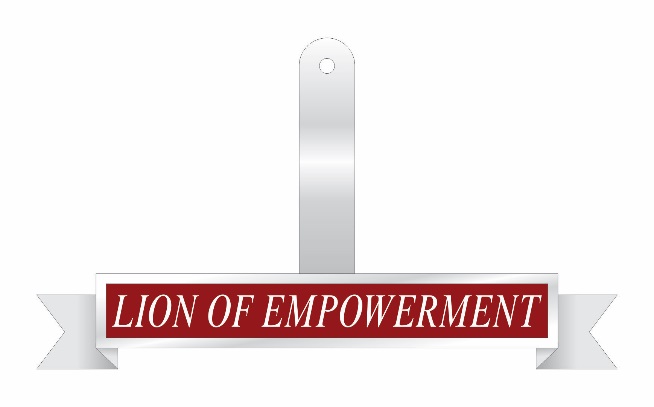 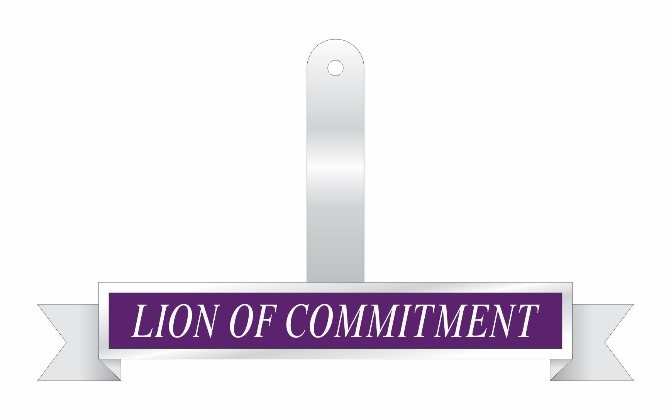 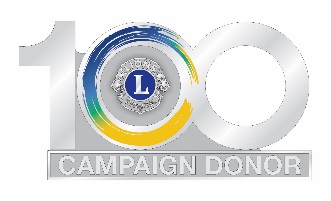 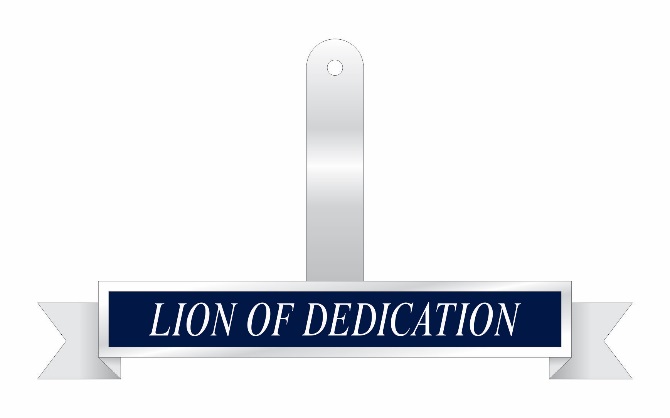 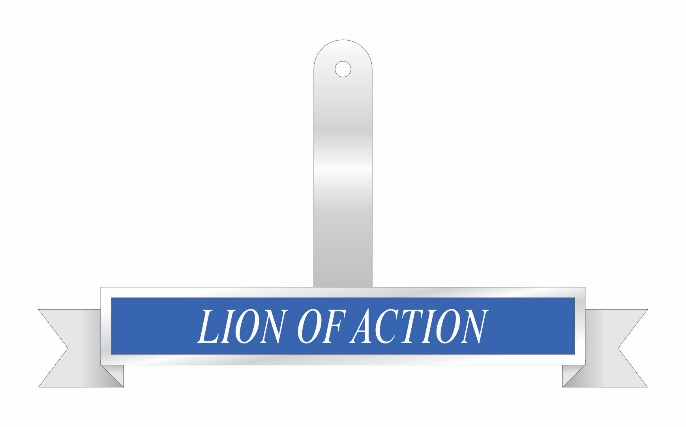 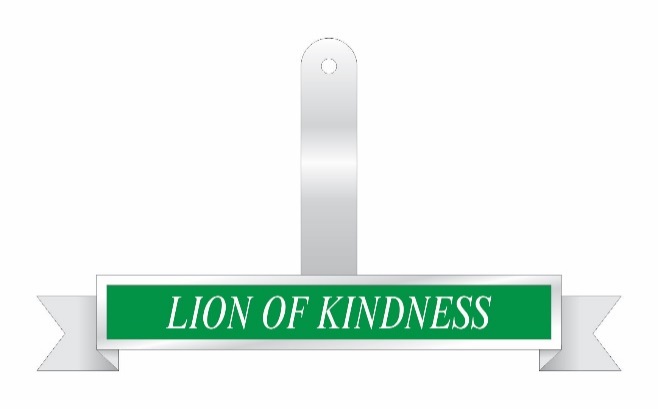 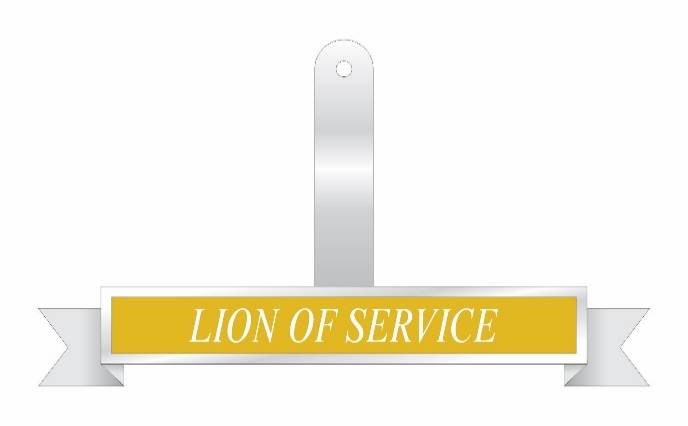 [Speaker Notes: Se han creado reconocimientos especiales por tiempo limitado para los donantes que contribuyen a LCIF durante la Campaña 100. Todos los donantes que contribuyen por lo menos 100 dólares a la Campaña 100 recibirán un prendedor conmemorativo, el prendedor de plata que se muestra más arriba. Los donantes que contribuyan 300 dólares o más en total recibirán un reconocimiento adicional, como se indica más arriba. Los donantes recibirán sus artículos de reconocimiento en su dirección postal, a menos que se indique lo contrario, y el envío se realizará a comienzos de 2019.

Recuerde: todas las contribuciones a la Campaña 100 se acreditan para la Mención Amigo de Melvin Jones o la Mención Amigo de Melvin Jones del Programa Progresivo. Todos los reconocimientos que se describen aquí son adicionales a los demás reconocimientos ofrecidos por LCIF.

(transición a la siguiente diapositiva)]
Involucrar a socios individuales
Hay un reconocimiento adicional para aquellos que se comprometen a donar anualmente y mensualmente. Estos donantes recurrentes también recibirán el reconocimiento descrito en la diapositiva anterior.
[Speaker Notes: Los donantes que se comprometen a hacer donaciones repetidas a lo largo del tiempo, por medio de promesas anuales o donaciones mensuales automatizadas, pueden recibir regalos atractivos, además del reconocimiento que recibirán por sus donaciones totales a la campaña. ¡Le daremos más información sobre estos regalos pronto!

(transición a la siguiente diapositiva)]
Reconocimientos de LCIF
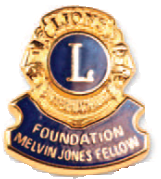 Las contribuciones a la Campaña 100 también se contarán para los programas de reconocimiento en curso, como:
Mención Amigo de Melvin Jones: contribuciones de por lo menos 1000 dólares
Mención Amigo de Melvin Jones del Programa Progresivo: niveles que reconocen donaciones desde 2.000 a 100.000 dólares
Aliados humanitarios: niveles que reconocen las donaciones de por vida de 100.000 dólares o más
Puede acceder a la solicitud de MJF en línea en lcif.org
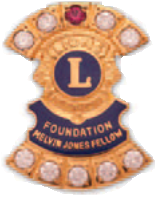 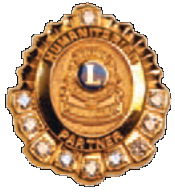 [Speaker Notes: Además de los reconocimientos de la Campaña 100, estas donaciones también se acreditan para los programas de reconocimiento regulares de LCIF:
La Mención Amigo de Melvin Jones reconoce a los donantes que hacen una contribución total de 1.000 dólares en cuotas de por lo menos 100 dólares a lo largo de cinco años. En reconocimiento a estas contribuciones, los donantes recibirán un prendedor distintivo de Mención Amigo de Melvin Jones y una placa personalizada.
La Mención Amigo de Melvin Jones del Programa Progresivo reconoce a los donantes que siguen haciendo contribuciones más allá de 1.000 dólares. Este programa de reconocimiento ofrece prendedores distintivos para niveles de donación de 2.000 a 100.000 dólares.
Aliados humanitarios: niveles que reconocen las donaciones de por vida de 100.000 dólares o más

Cuando un donante ha acumulado créditos para hacerse acreedor a la Mención Amigo de Melvin Jones, debería llenar una solicitud para su MJF. Puede encontrar esta solicitud en línea en lcif.org.

(transición a la siguiente diapositiva)]
Participación de los Leones
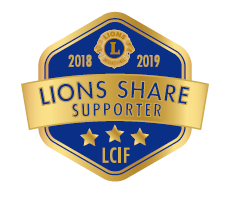 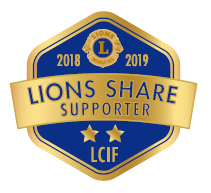 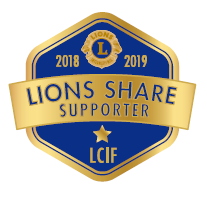 USD 100
(2 estrellas)
USD 50
(1 estrella)
200 USD
(3 estrellas)
[Speaker Notes: LCIF también ofrece reconocimientos para las donaciones anuales de 50, 100 y 200 dólares. Este programa se llama Participación de los Leones. El programa Participación de los Leones es para aquellos donantes que quizás no estén en condiciones de contribuir al nivel de un MJF de una sola vez, pero reconoce su generosidad y les ofrece un camino para llegar a un MJF con el correr del tiempo. 
El programa Participación de los Leones ofrece reconocimientos a los siguientes niveles:
Para una donación de 50 USD, el donante recibe un prendedor de Participación de los Leones de 1 estrella
Para una donación de 100 USD, el donante recibe un prendedor de Participación de los Leones de 2 estrellas
Para una donación de 200 USD, el donante recibe un prendedor de Participación de los Leones de 3 estrellas

El reconocimiento Participación de los Leones se ofrece por encima de todos los reconocimientos de la Campaña 100 descritos en las diapositivas anteriores.

Las donaciones se pueden asignar al Fondo para impulsar el servicio o al Fondo de auxilio a víctimas de desastres. Su coordinador de LCIF de distrito recibirá una colección de prendedores Participación de los Leones y un folleto por medio del cual podrá hacer el seguimiento de estas contribuciones. Si usted o los socios de su club hacen donaciones elegibles en línea, no se olvide de pedirle a LCIF que le envíe el prendedor correspondiente.

(transición a la siguiente diapositiva)]
Reconocimiento de club
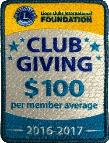 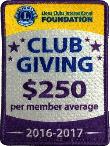 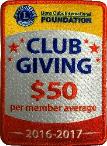 Emblemas para el estandarte de clubes donantes:
El reconocimiento se basa en la donación promedio por socio
Emblema para el estandarte/cheurón Mención Amigo de Melvin Jones:
El parche se recibe la primera vez que un socio recibe una MJF; el cheurón se recibe para los MJF subsiguientes
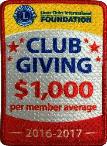 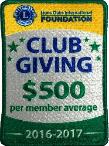 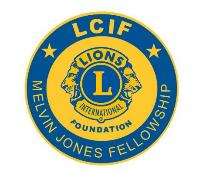 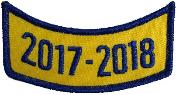 [Speaker Notes: Además del reconocimiento a los clubes modelo de la Campaña 100, LCIF ofrece reconocimientos para varios logros del club, como el emblema para el estandarte de clubes donantes y los parches y cheurones de las Menciones Amigo de Melvin Jones.
Hay cinco niveles de parches para clubes donantes: 50, 100, 250, 500 y 1.000 dólares. Este reconocimiento se calcula tomando las donaciones totales del club y dividiendo esa cantidad por la cantidad de socios del club. Si el club obtiene un promedio de donación por socio que corresponde a cualquiera de estos niveles en un ejercicio leonístico, recibirá un emblema para el estandarte. Los clubes modelo recibirán estos reconocimientos por encima de los reconocimientos que les corresponde por ser clubes modelo.
Los clubes reciben un emblema/cheurón para el estandarte la primera vez que se honra a un socio con la Mención Amigo de Melvin Jones. El club recibe un cheurón en los años subsiguientes la primera vez que un socio recibe una MJF. El club también recibe un parche para el estandarte cuando todos los socios del club hayan recibido una Mención Amigo de Melvin Jones.

(transición a la siguiente diapositiva)]
Actividades de recaudación de fondos
[Speaker Notes: Los eventos de recaudación de fondos pueden ser también una parte importante de los esfuerzos de su club para respaldar la Campaña100.

(transición a la siguiente diapositiva)]
Cómo organizar eventos de recaudación de fondos
Los eventos de recaudación de fondos sirven para unir a sus socios y permitir que se diviertan un poco
Muchos clubes de Leones ya han planificado e implementado una variedad de eventos de recaudación de fondos
[Speaker Notes: Los eventos de recaudación de fondos son una manera maravillosa para que los socios de su club pasen un tiempo juntos, inviten a otros miembros de la comunidad, si lo desean, y también recauden fondos para respaldar el trabajo de LCIF

Quizás ya tenga experiencia en este tipo de eventos, pero en caso de que sea nuevo en este puesto o necesite un recordatorio, he aquí algunos consejos:
Sea creativo: una campaña es una gran oportunidad para probar algo nuevo Pida ideas a sus compañeros Leones o encuentre buenos consejos en el blog de LCIF
Piense cómo puede informar a los asistentes sobre LCIF, nuestras causas globales y cómo los Leones prestan servicio en el mundo. Es una forma excelente de exhibir la obra que LCIF ha desarrollado en su comunidad
Traiga materiales que los asistentes se puedan llevar a su casa: los folletos y guías de bolsillo son una muy buena opción.
Invite a otros socios a que lo ayuden: los eventos de recaudación de fondos pueden demandar tiempo y esfuerzo. A los Leones les encanta liderar y prestar servicio, así que pídales a otros socios que lo ayuden.

Recuerde: un evento servirá para alentar a su comunidad a que se una a ustedes para cambiar el mundo.

(transición a la siguiente diapositiva)]
Donaciones de la tesorería del club
[Speaker Notes: Otra manera en que su club puede apoyar a LCIF es por medio de una donación de la tesorería.

(transición a la siguiente diapositiva)]
Cómo hacer una donación de los fondos del club
Las donaciones de la tesorería del club son una gran manera de apoyar a LCIF en nombre de los socios del club
Los líderes pueden alentar las donaciones individuales ofreciendo fondos de equiparación de la tesorería del club, ¡duplicando así el impacto del donante!
Los clubes deberían cumplir con sus reglas y procedimientos estándar para determinar qué tipo de donaciones pueden hacer de la tesorería del club
[Speaker Notes: Sabemos que muchos clubes pueden tener fondos de reserva para contribuciones caritativas. Algunos clubes apoyan a LCIF de esta manera. Su club probablemente tenga sus propias reglas y procedimientos para determinar el tipo de donaciones que se pueden hacer. Además de hacer una contribución en nombre de sus socios, las donaciones de la tesorería del club también se pueden hacer para equiparar las donaciones individuales, y alientan un respaldo mayor de los socios. Por ejemplo, quizás su club podría ofrecer una donación de la tesorería una vez que un cierto porcentaje de los socios hayan hecho una donación, o una vez que se haya recaudado una cierta cantidad de fondos. Esta es una manera en que el liderato del club puede promover las donaciones individuales.

(transición a la siguiente diapositiva)]
Cómo pedir el apoyo de empresas locales y personas ajenas al Leonismo
[Speaker Notes: Por último, LCIF alienta el respaldo de individuos y grupos no afiliados al Leonismo.

(transición a la siguiente diapositiva)]
Cómo pedir el apoyo de empresas locales y personas ajenas al Leonismo
Muchos clubes pueden tener ya una buena relación con empresas locales y personas no afiliadas con el Leonismo debido a proyectos de servicio o eventos de recaudación de fondos anteriores
Cuando haga planes para contactar a esos donantes, considere lo siguiente:
[Speaker Notes: Si su club ha organizado eventos de recaudación de fondos anteriormente, quizás ya haya solicitado o recibido donaciones de empresas locales o amigos que no son Leones. Una buena manera de apoyar a LCIF y al mismo tiempo difundir la gran tarea que están haciendo los Leones es ponerse en contacto con ese tipo de donantes.

Comience con las empresas o personas no afiliadas con los Leones que los han apoyado en el pasado; ellos ya están familiarizados con su obra, y si los han apoyado en el pasado, es probable que lo hagan de vuelta. 
Piense en las empresas que realizan actividades en las áreas de nuestras causas globales, quizás en el rubro de la sanidad, gestión de desperdicios, producción de alimentos, etc. Es más probable que respalden a LCIF, ya que nuestras causas están relacionadas con esas actividades.
Algunas organizaciones prefieren enfocarse en causas locales. Demuéstreles que LCIF ha apoyado a su comunidad local describiendo las subvenciones que se han otorgado.
Muchos empleadores tienen fondos correspondidos para equiparar en todo o en parte las donaciones caritativas de sus empleados. Cuando sus compañeros socios. o amigos no socios, hacen una donación, pregunte si sus empleadores tienen fondos correspondidos. En ese caso, ayúdelos a llenar y presentar el formulario de donación equiparada.

Recuerde: como en el caso de los eventos, las invitaciones a empresas locales y personas no afiliadas con el Leonismo alientan a su comunidad a unirse para cambiar el mundo.

(transición a la siguiente diapositiva)]
Ponerse en marcha
[Speaker Notes: Ahora llegó el momento de ponerse en marcha y tomar los primeros pasos para el éxito de su club.

(transición a la siguiente diapositiva)]
Ponerse en marcha
Tome la prueba de evaluación para este seminario web
 Comuníquese con su coordinador de LCIF de distrito si tiene preguntas
 Haga su propia donación o promesa
 Anote sus razones para donar
[Speaker Notes: No se olvide de tomar la prueba de evaluación de este seminario web y ponga a prueba sus conocimientos.
Si tiene alguna pregunta, comuníquese con su coordinador de distrito.
Si no lo ha hecho todavía, ¡haga su propia donación o promesa a LCIF! Considere una promesa de 100 dólares por año durante los próximos tres años. Si es posible, haga una donación automatizada.
Una vez que haya donado, anote sus propias razones para donar, e inclúyalas en sus notas de orador para las presentaciones y reuniones del club.

(transición a la siguiente diapositiva)]
Ponerse en marcha
Llene la guía de relato de historias
 Pase revista a los recursos disponibles en el sitio web de LCIF
 Practique su historia
 Fije la meta que tratará de alcanzar este año
[Speaker Notes: Para completar sus notas de orador, complete la guía de relato de historias que se encuentra al final de su manual.
Pase revista a los materiales y recursos disponibles en el sitio web, como materiales impresos e historias del impacto de LCIF.
Practique su historia: tómese el tiempo para practicar sus notas de presentación con su coordinador de distrito o socio de confianza.
Piense cuál sería la mejor manera de que su club se ponga en marcha para alcanzar la meta común de 100 dólares por socio por año. Elija la meta que mejor se adecue a su club este año.

(transición a la siguiente diapositiva)]
Ponerse en marcha
Reúnase con los dirigentes de su club para hablar sobre la meta
 Comience a identificar a los socios que podrían integrar el comité del club
 Evalúe el potencial de cada estrategia de recaudación de fondos y planifique cuáles pondrá en práctica primero
[Speaker Notes: Una vez que haya seleccionado estas metas, reúnase con los dirigentes de su club para intercambiar ideas. 
Piense en el equipo que lo podría ayudar durante el año, e identifique a los socios que podrían integrar su comité del club.
Determine las estrategias de recaudación de fondos que serán más exitosas en su club, y decida cuáles va a promover primero. Recuerde: la participación individual es la clave del éxito, ¡así que le conviene empezar por allí!

(transición a la siguiente diapositiva)]
[Speaker Notes: Le damos las gracias nuevamente por su participación en esta capacitación. ¡Esperamos celebrar nuestros éxitos y cambiar el mundo todos juntos!

(fin de la presentación)]